Решение простейших тригонометрических уравнений
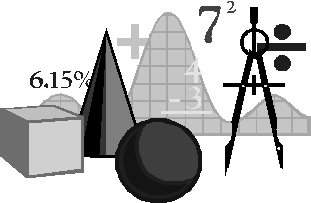 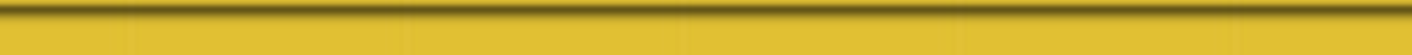 Формулы нахождения корней тригонометрических уравнений
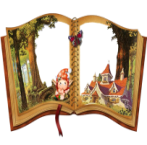 sin t=a

cos t=a

tg t=a

ctg t=a
t =(-1)ⁿarcsin a + ∏n, n – Z

t = ± arccos a + 2∏n, n – Z

t = arctg a + ∏n, n – Z

t = arcctg a + ∏n, n – Z
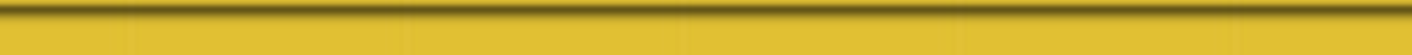 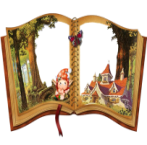 Тригонометрические формулы
cos²α + sin²α =                      	cos²α- sin²α =
2sinα cosα=
sinα cosβ + cosα sin β=
sinα cosβ - cosα sin β= 
    cos α cosβ + sinα sin β=
	   cos α cosβ - sinα sinβ=
1
cos2α
sin2α
sin(α + β)
sin(α – β)
cos(α - β)
cos(α + β)
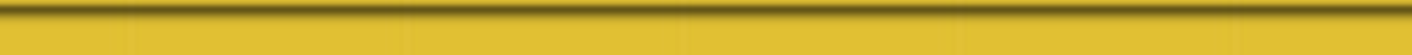 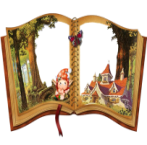 Решите уравнения
1.    sin 4x cos 4x = 1/4
       

       2sin 4x cos 4x = 1/2
       sin 8x = 1/2
       8x = (-1)ⁿ п/6 + пn  \·1/8
       x = (-1)ⁿ п/48+ пn/8, п-Z
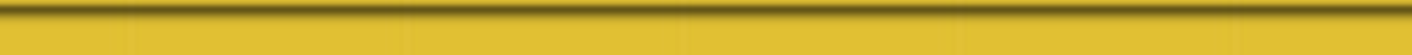 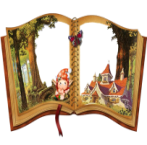 2.  (sin2x – 1/2)(cos²x/2 – 1/2) = 0
sin2x – 1/2 = 0
sin2x = 1/2 
2x = (-1)ⁿп/6 + пn
x = (-1)ⁿп/12 + пn/2, n€Z
cos²x/2 – 1/2 = 0
cos²x/2 = 1/2 
x/2 = ± arccos √1/2+ пn
x = ± 2arccos √1/2+2пn,n€Z
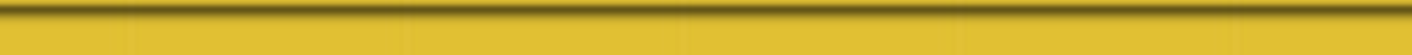 3.      2 cos²2x – cos2x = 0
          cos2x (2 cos2x – 1) = 0
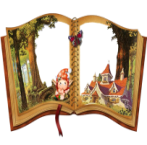 cos2x = 0
2x = п/2 + пn 
 x = п/4 + пn/2, n-Z
2 cos2x – 1 = 0
cos2x = 1/2
2x = ± п/3 + 2пn
x = ± п/6 + пn, n-Z
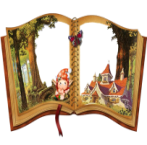 практическая работа
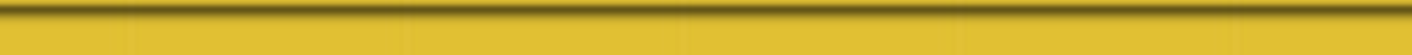 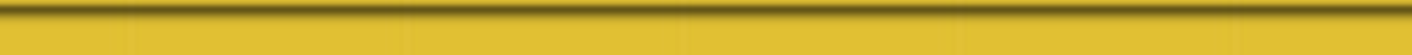 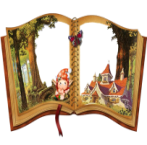 Домашнее задание
Из тренажера
1, 2, 3,4, 9, 17-обязательно
27, 28, 29, 30- по желанию